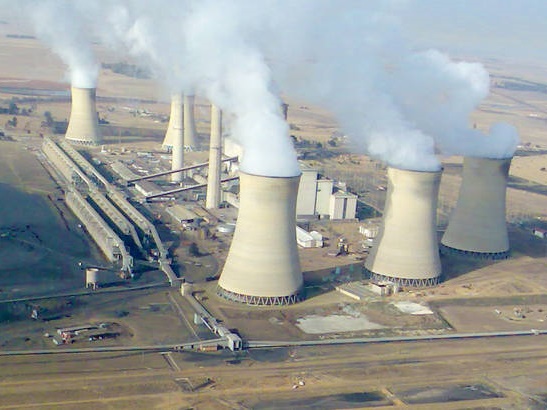 Submissions to the Select Committee on Appropriations
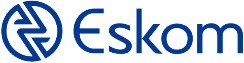 2 May 2017
CONFIDENTIAL
Eskom delegation is as follows:
Ms Ayanda Noah  	- Group Executive Customer Services 
Ms Suzanne Daniels 	- Group Company Secretary
Mr Chose Choeu	- Divisional Executive Corporate Affairs
Mr Louis Maleka  	- Senior General Manager Distribution 
Mr Thys Moller  	- GM office of the GE Customer Services
Ms Marion Hughes	- GM Stakeholder Management
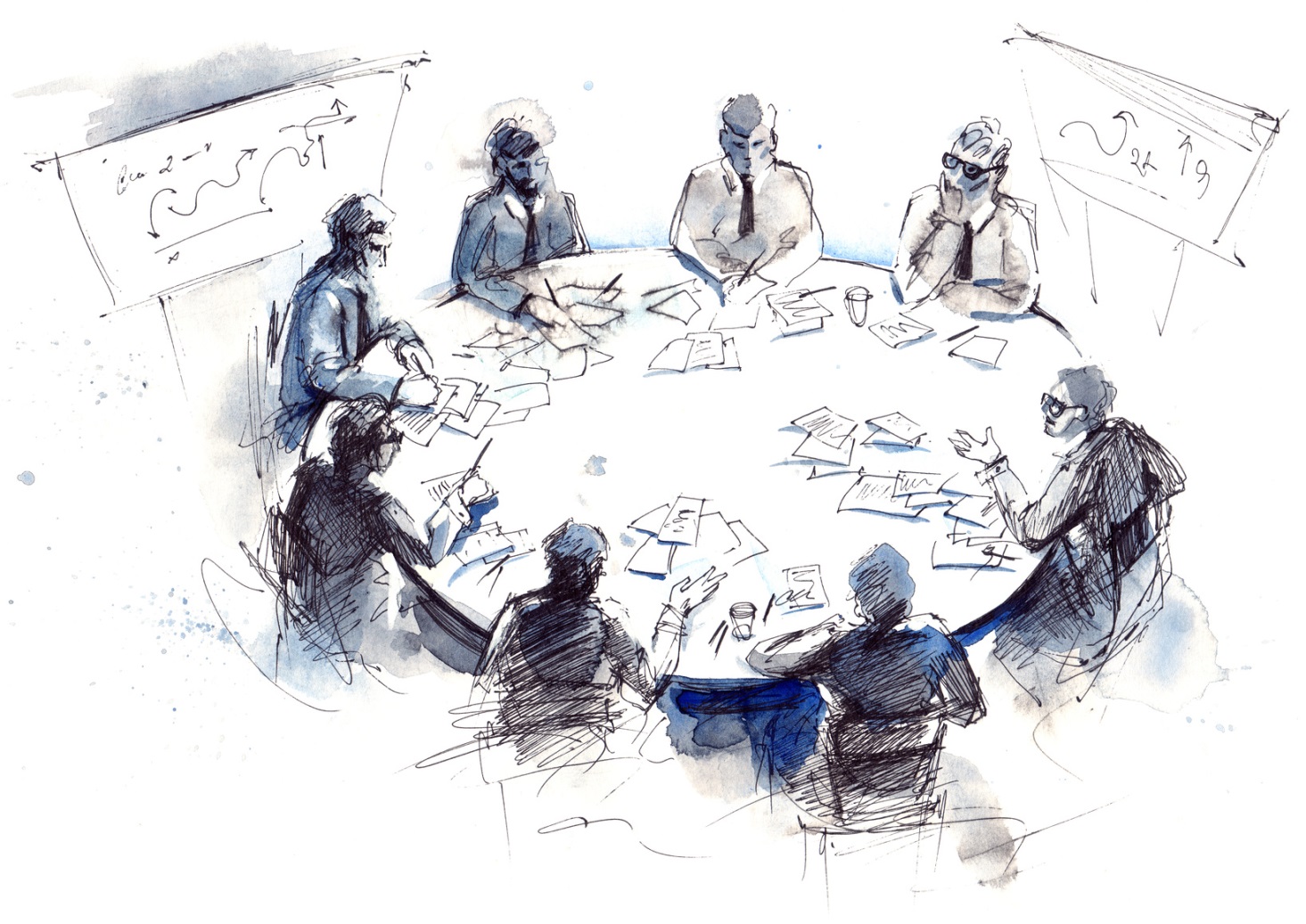 Executive summary
Pursuant to the Committee’s deliberation of the submissions on the Division of Revenue Bill 2017/18 received from SALGA. The Select Committee has requested Eskom to : 
Provide a historical perspective on municipal electricity debt;
Report on the current status of the municipal electricity debt; and
Indicate its understanding of the functions of municipalities in relation to the provision of electricity to households 
As at the end of November 2016 overdue municipal electricity debt was R10.2bn.  As at 31 March 2017, the overdue municipal electricity debt had decreased to R 9.406bn
Total municipality electricity debt inclusive of current consumption is R 15.258 bn at the end of March 2017
Eskom and the municipalities have co-existing rights to distribute, reticulate and supply electricity within municipal areas pursuant to their respective distribution licenses issued to them by NERSA. The municipalities do not have a greater constitutional right than Eskom, in this regard. Furthermore, municipalities do not have the right or power to displace Eskom in the provision of this service.
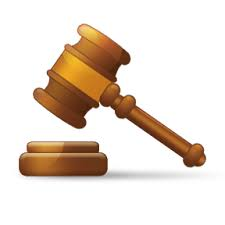 3
Contents
Unit of measure
Focus of  next section
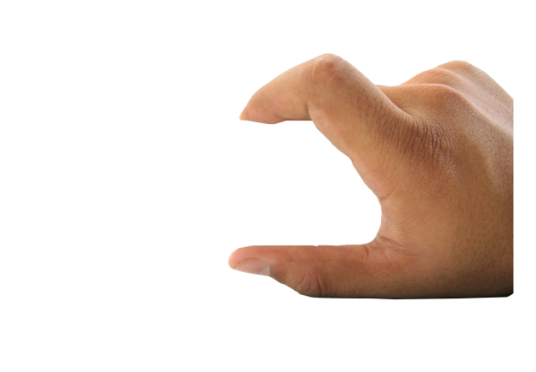 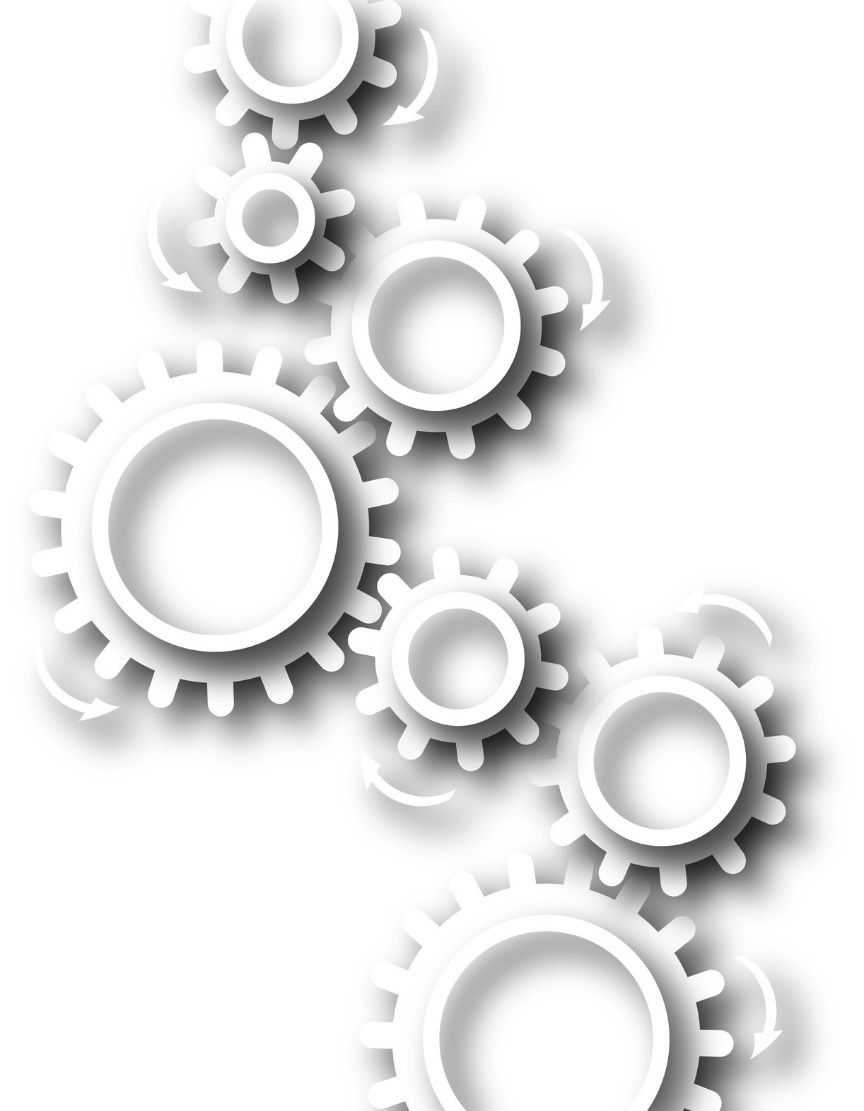 Historical and current status on municipal electricity debt
Eskom’s understanding of the functions of municipalities in relation to the provision of electricity to households
Concluding remarks
Total overdue municipal electricity debt has increased  since 2013, and only started improving after implementation of the PAJA process by Eskom
Total overdue debt as at End March 2017 (Rm)
Debt overview
Total overdue municipal electricity debt as at 31 March 2017 was R9.406 bn
Top 10 overdue municipalities are overdue by R6.208 bn
Top 20 overdue municipalities are overdue by R7.423 bn
There are 63 municipalities that are overdue by more than R10M 
89 municipalities have overdue debt in excess of R500k 
Three Provinces contributing R7.480 bn
FS         
MP         
NW       	

The PAJA process has helped Eskom in recovering debt. 

Eskom currently has 61 (from Top 66 Defaulters) payment arrangements finalised and supported by Council resolutions
10 223
Steady decrease in debt since the implementation of PAJA
9 674
9 774
9 604
9 406
9 527
9 180
7 342
6 012
6 005
5 589
5 299
4 953
4 520
4 004
3 288
R4.570 bn
R2.096 bn
R0.814 bn
2 369
2 593
2 369
1 258
Jun-13
Sep-13
Dec-13
Mar-14
Jun-14
Sep-14
Dec-14
Mar-15
Jun-15
Sep-15
Dec-15
Mar-16
Jun-16
Sep-16
Oct-16
Nov-16
Dec-16
Jan-17
Feb-17
Mar 17
5
To ensure a sustainable solution Eskom is considering initiatives to address the top 5 issues raised by the municipalities
Initiatives proposed  to address  municipal issues
In addition to Board approval, the proposals may require  the following approvals:

PFMA approval
Competition Commission opinion on selective benefit of 15 days to 30 days offered to municipalities only (not the other Large Power Users)
Acceptance of installation of smart and secure prepaid, as part of the revenue enhancement strategy
Eskom is proposing the Rationalisation of Municipal Tariffs to reduce tariff options from 11 to 3
Eskom to decrease the Interest Rate charged on overdue balances from Prime plus 5% to Prime plus 2.5% 
Eskom to change the payment period on Municipal Bulk accounts from 15 Days to 30 Days
Eskom to change its payment allocation policy to allocate payments to capital first and then interest
Allowing municipalities to pay connections charges over a 20 year period at relevant interest rate in stead of Cash up Front
1
2
3
4
5
Note: Above proposals are subject to Eskom board approval and are forward looking. The intention is obtain approvals to enable  implemention by 1 July 2017.
6
[Speaker Notes: Provincial contributions]
Various challenges impacting effectiveness and efficiency in municipalities have been identified
Main issues/ drivers underlying the municipal debt situation  (from an Eskom perspective)
Inadequate skills/ resources in Municipalities
Separation of financial and technical  duties within Municipalities, 
High turnover in management and key staff and prolonged acting positions in Municipalities
Skills competency
Municipal Billing system not always functional
Losses and ineffective revenue collection
Penalties when exceeding NMD due to bad load management
Revenue Management
Municipal Arrear Debt
Municipality electricity revenue not ring-fenced
Ineffective sales forecasting and budgeting processes
Eskom billing dates vs Municipal billing dates to their customers
Cash Flow
Municipal equitable share payments to municipalities have reduced and are no longer able to cover municipal arrear debt
Dependency on funding to settle outstanding municipal debt
Funding
Tariffs
Municipality tariff structure not always cost reflective
Inadequate capacity within municipalities  regarding electricity tariffs practices and philosophies
Provincial & National Treasury and CoGTA have recognised that, due to local economic circumstances, certain municipalities are not financially viable.
Root causes are systemic in nature and cannot be tackled by Eskom alone to reduce municipal debt
7
Contents
Unit of measure
Focus of  next section
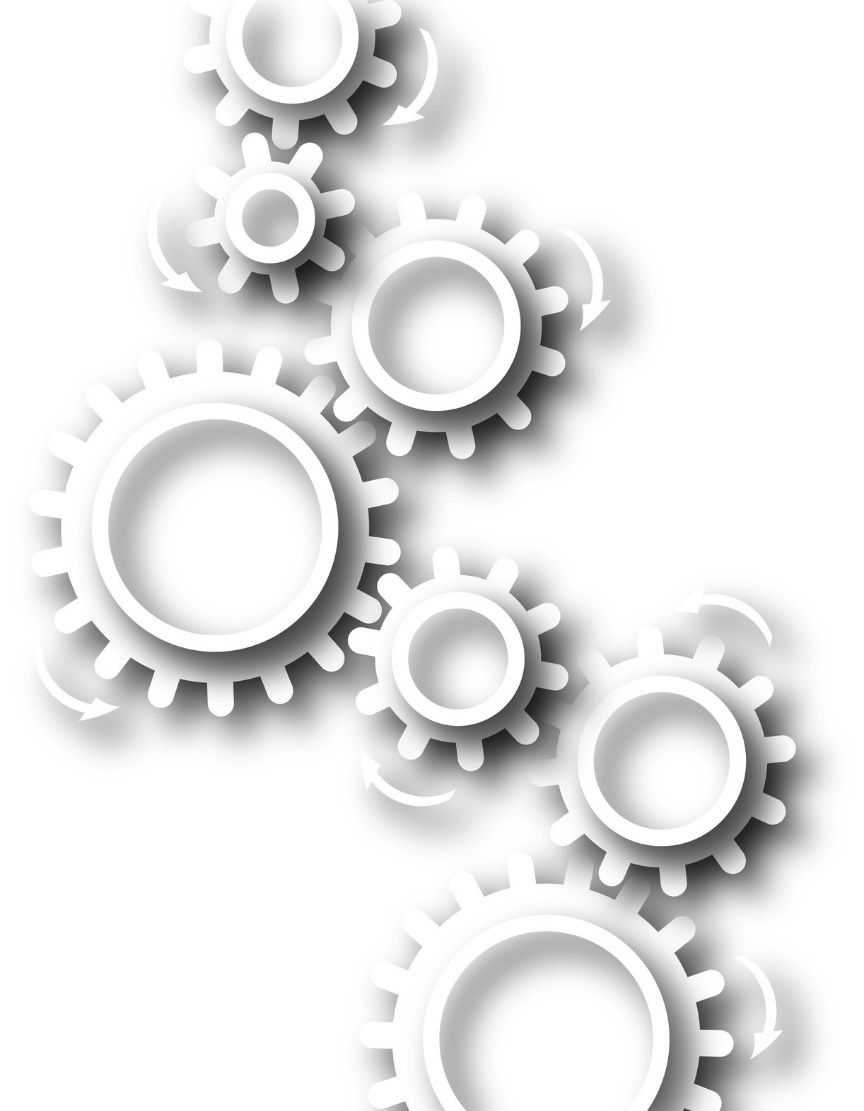 Historical and current status on municipal electricity debt
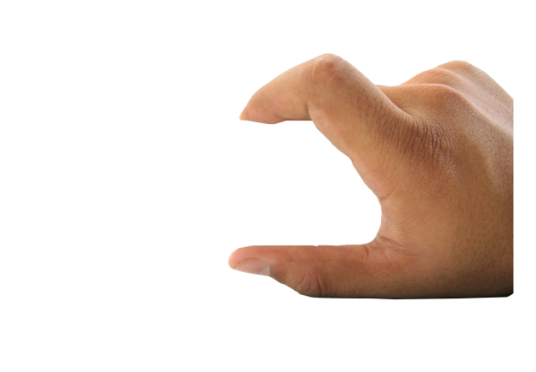 Eskom’s understanding of the functions of municipalities in relation to the provision of electricity to households
Concluding remarks
The electricity distribution industry is characterised by two key role players, Eskom and municipalities
Electricity Distribution Industry (“EDI”) is characterised largely by two key role-players
Electricity Supply Industry
Municipalities
Eskom
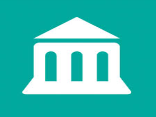 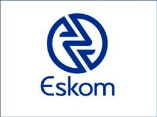 Prior to the Constitution there were no back-to-back municipal boundaries
Historically Eskom was solely responsible for electricity distribution, reticulation and supply within all municipal boundaries
9
The license issued to Eskom by NERSA authorises Eskom to reticulate electricity within municipal areas
National government’s legislative and executive authority is subject to section 44(1)(a)(ii)  of the Constitution, which confers on Parliament the right to exercise its legislative authority to pass legislation with regard to any matter falling within certain functional areas, including electricity reticulation
National government
In terms of Section 156 (1)  of the Constitution, municipalities have executive authority  (not exclusive) in respect of electricity reticulation
Provincial government
NERSA
(ERA)
Municipal government
LICENCEES
Municipalities have functions and executive authority over matters that have been legislated upon and assigned for administration by municipalities in terms of Section 156(1) of the Constitution
Licensees exercise their respective rights to supply power and reticulate electricity within a municipal area pursuant to their distribution licenses issued to them by NERSA in terms of the ERA and NERSA Guidelines.
Eskom’s and the Municipalities’ rights co-exist  in terms of the ERA
10
A legislative framework governs the supply of electricity
Stipulates powers and functions of municipalities. Section 156(1) grants executive authority and not exclusive authority
Stipulates that other licensees are permitted to distribute and supply electricity within the municipality area
Constitution of the Republic of South Africa, 1996
Section 84(1) (c) states “bulk supply of electricity, which includes for the purposes of such supply, the transmission, distribution and, where applicable, the generation of electricity” is a function and power of a district municipality. Eskom’s right to supply not excluded.
Allows municipalities to make use of a third party as an external service provider (such as Eskom) in areas where a municipality is licenced to supply electricity. In that capacity, the third party will be supplying electricity on behalf of the appointing municipality
Electricity Regulation Act, of 2006
Municipal Systems Act, No 32 of 2000
Municipal Structures Act, No 117 of 1998
National Energy Regulator Act of 2004
Issues licenses that permit Eskom AND Municipalities to reticulate electricity within the municipal boundaries, but in different geographical areas
11
2016 judgment of NCP Chlorchem (Pty) Ltd v National Energy Regulator and Others confirms the legislative framework
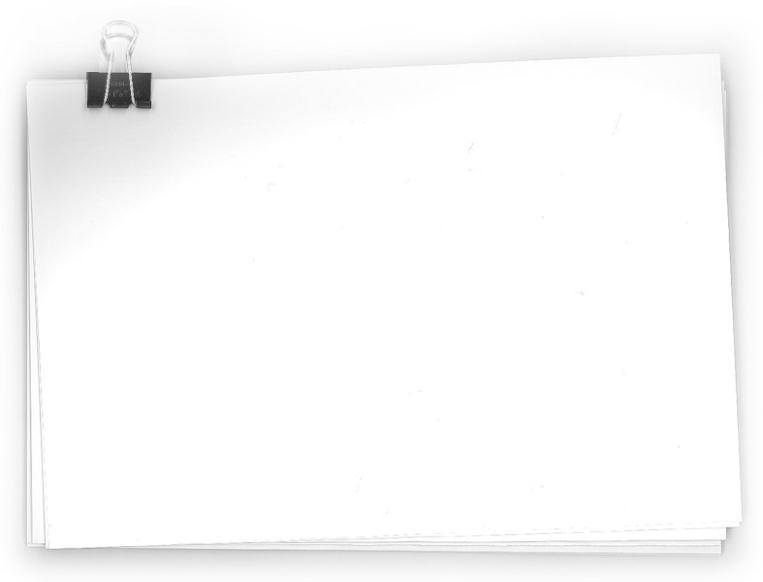 NCP Chlorchem (Pty) Ltd v National Energy Regulator and Others Case No: 49608/2012. In particular, Par 46 of the judgment reads:

"Section 156(1) of the Constitution, properly construed, does not give a municipality the exclusive power to supply electricity within its area of jurisdiction. The Constitution requires back-to-back local government for the entire country, including rural areas, which previously had no local government at all. 

Section 156 (1)(a) of the Constitution  cannot be  interpreted to mean that as of February 1997, no-one other than a municipality  would be entitled to supply electricity to consumers."
12
There are differing views between Eskom and Municipalities on the function to provide electricity to households
Eskom’s view
While  a municipality has executive authority in respect of electricity reticulation, this is not an exclusive local government function, and is accordingly subject to national legislation

Part B of Schedule 4 of the Constitution, affords Eskom the power to reticulate electricity within a municipal jurisdiction

The power to supply and reticulate given to Eskom in terms of the national legislation supersedes the municipalities’ executive authority and the right to administer matters listed under Part B of Schedule 4

Section 156 of the Constitution is not  to be read in isolation of the broader legislative framework
Eskom exercises its right to supply power and reticulate electricity within a municipal area pursuant to its distribution license issued to it by NERSA  in terms of the ERA
Municipalities have similar rights in terms of their distribution licenses issued to them in terms of the ERA. The respective rights co-exist  in terms of the ERA
13
Contents
Unit of measure
Focus of  next section
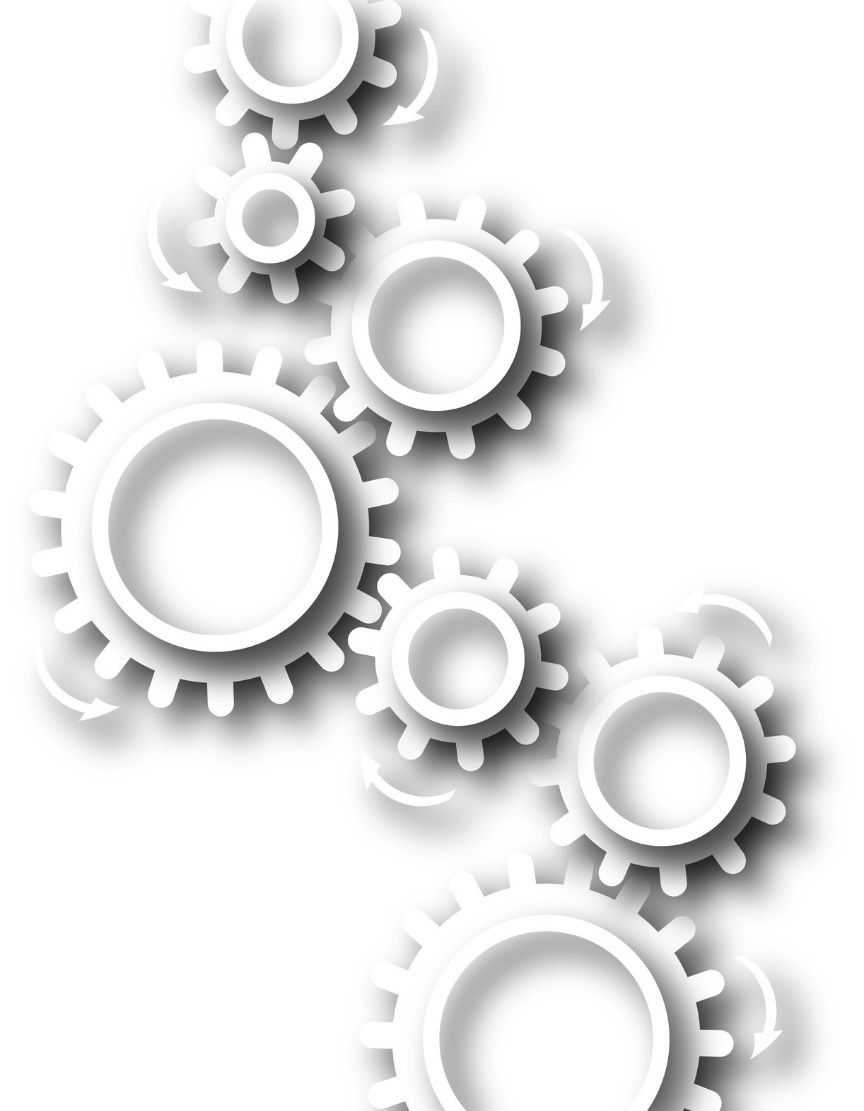 Historical and current status on municipal electricity debt
Eskom’s understanding of the functions of municipalities in relation to the provision of electricity to households
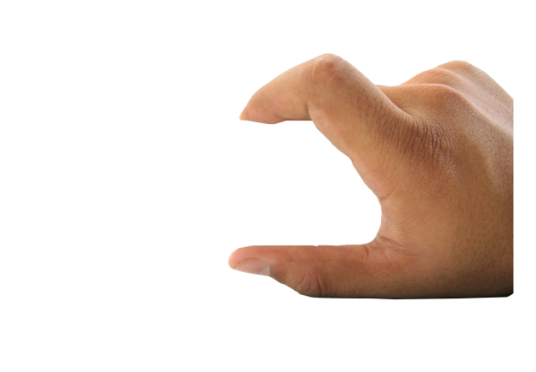 Concluding remarks
Concluding remarks
Section
Description
Municipal electricity debt
Total municipal electricity debt inclusive of current consumption is R 15.258 bn at the end of March 2017.

Overdue municipal debt has decreased to R 9.406 bn as at 31 March 2017 as a result of the implementation of the PAJA process

However, should Eskom be unable to continue to recover electricity charges, it will result in escalation of Eskom debt levels and will negatively impact on Eskom’s credit ratings
Municipalities function in supplying electricity to household
Factually, the national footprint of Eskom in the distribution of electricity to business and residential customers, together with the current financial viability and poor health of municipalities,  does not support a legal position that would exclude Eskom from playing pivotal role in electricity distribution
Eskom and the municipalities have legislatively co-existing rights to distribute, reticulate and supply electricity within municipal areas pursuant to their distribution licenses issued to them by NERSA
15
Summary of litigation between Eskom and municipalities
Matter
Legal issue
Matjhabeng Municipality
Maluti Municipality
Whether the municipal manager can be held in contempt without first joining him as a party to the proceedings.
Constitutionality of Section 21(5) of the ERA and PAJA process
Afriforum - (Kamiesberg Municipality), Afriforum -(Thembelihle Municipality),
 Bridgestone(Pty) Ltd -  (Madibeng Municipality)
Astral (Pty) Ltd (Lekwa Municipality
NCP Chlorchem (Pty) Ltd (NCP)
Ekurhuleni Metropolitan Municipality
Eskom Holdings SOC Limited and another
Competency or right to supply electricity within municipal boundaries.
Ergo Mining (Pty) Ltd  
Ekurhuleni Metropolitan Municipality
 Eskom Holdings SOC Limited and Others
Determination of who is practically supplying Ergo and right to supply electricity within municipal boundaries
Recovery of arrears amounts and orders regarding right to supply electricity with a municipality area
Ekurhuleni Metropolitan Municipality
NCP Chlorchem (Pty) Ltd (NCP)
16